4to
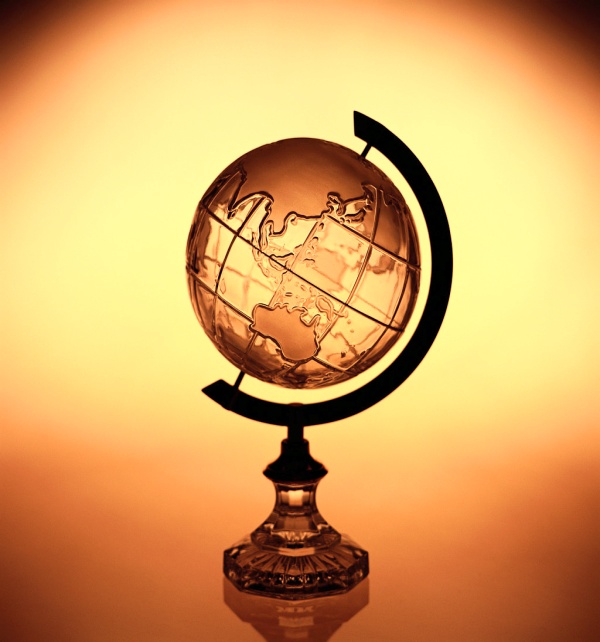 Trimestre tres CFA
Nota:  Pueden haber más estándares por objetivo.  Los estándares de escritura evaluados aparecen dentro del recuadro.
07/06/2015 OSP-Susan Richmond
Trimestre tres: Evaluación formativa común de artes del lenguaje inglés 
Equipo de miembros y escritores

Esta evaluación se desarrolló trabajando a la inversa, mediante la identificación de una comprensión profunda de los dos textos. Se identificaron ideas clave para apoyar las respuestas construidas, y detalles clave fueron alineados con las preguntas de selección múltiple. Todas las preguntas apoyan el conocimiento previo del estudiante, de una visión o mensaje central.



	




Gracias a todos los que revisaron y editaron esta evaluación;
 un agradecimiento especial a Vicki Daniel y sus increíbles habilidades para editar.
2
07/06/2015 OSP-Susan Richmond
Este es un CFA para medir la tarea de escribir un texto narrativo. Las composiciones completas son siempre parte de una tarea de rendimiento. Una tarea de rendimiento completa tendría: 


Parte 1
Una actividad para toda la clase (30 Minutos) 
Pasajes o cualquier otra fuente de lectura 
3 preguntas de investigación 
Podrían haber otras preguntas de respuestas construidas.

Parte 2
Una composición completa (70 minutos)
Los estudiantes deben tener acceso a recursos para revisar la ortografía, pero no para revisar la gramática. Los estudiantes pueden hacer referencia a sus pasajes, notas, a las 3 preguntas de investigación y a cualquier otra pregunta de respuesta construida, tantas veces como lo deseen.   Las hojas para tomar notas en esta pre evaluación fueron diseñadas para texto informativos  Si decide usar estas, por favor haga que sus estudiantes tomen notas mientras leen los textos informativos.

Instrucciones
30 minutos
Es posible que desee tener una actividad de 30 minutos para toda la clase. El propósito de una actividad PT (Performance Task - Tarea de Rendimiento) es asegurar que todos los estudiantes estén familiarizados con los conceptos del tema, y que conocen y entienden los términos clave (vocabulario) que están en el nivel más alto de su nivel de grado (palabras que normalmente no saben o que no son familiares dentro de su trasfondo o cultura). ¡La actividad en el salón NO pre-enseña ningún contenido especifico a ser evaluado!
35 minutos
Los estudiantes leen los pasajes independientemente.  Si tiene estudiantes que no pueden leer los pasajes, usted puede leerlos para ellos, pero por favor tome nota de los acomodos.  Recuerde a los estudiantes tomar notas mientras leen.  Durante la evaluación real de SBAC, a los estudiantes se les permite conservar sus notas como una referencia.  
Los estudiantes contestan las  3 preguntas de investigación o cualquier otra pregunta de respuesta construida. Los estudiantes deben hacer referencia a estas respuestas cuando estén escribiendo su artículo narrativo completo.
15 minutos de receso
70 minutos
Los estudiantes escriben una composición completa (artículo narrativo).

CALIFICACIÓN
Se provee una rúbrica informativa.  Los estudiantes reciben 3 puntajes:
Organización y propósito
Evidencia y elaboración
Convenciones
3
07/06/2015 OSP-Susan Richmond
Planificar una ciudad 
Tarea de rendimiento: Actividad de la clase
Esta pre-actividad para la clase sigue el diseño general de elementos contextuales, recursos, objetivos de aprendizaje, términos clave y propósito del Consorcio de Evaluaciones Smarter Balanced (SBAC). [http://oaksportal.org/resources/]
El contenido dentro de cada una de ellas fue escrito por …Carrie Ellis y  Judy Ramer.

La actividad en el salón de clase introduce a los estudiantes al contexto de una tarea de rendimiento, para que no estén en desventaja al demostrar las destrezas que la tarea intenta evaluar. 
 
Los elementos contextuales incluyen:

Un entendimiento del escenario/ambiente o de la situación en la que se sitúa la tarea. 
2.    Conceptos potencialmente desconocidos que están asociados al escenario/ambiente.
3.    Términos clave o vocabulario que los estudiantes necesitarán entender con el fin de participar de manera significativa y completar la tarea de rendimiento.

Con la actividad en el salón de clase también se pretende generar el interés de los estudiantes  hacia una mayor exploración de la idea clave (las ideas claves). La actividad debe ser fácil de implementar con instrucciones claras. 

Por favor, lea toda la actividad antes de comenzarla con los estudiantes,  para asegurar que se complete con antelación cualquier preparación en el salón. A lo largo de la actividad, se permite pausar y preguntar a los estudiantes si tienen preguntas.

Recursos necesarios:
Papel afiche (chart paper) & marcadores
Papel cuadriculado o cartulina 
Lápices y crayones 

Metas de aprendizaje:
Los estudiantes aprenderán cuáles son los componentes importantes al construir una ciudad.
Los estudiantes entenderán por qué la colocación de los diferentes componentes de la ciudad tiene que ser intencional.

Los estudiantes entenderán los términos clave :
Nota: Las definiciones que se proporcionan aquí son para la conveniencia de los facilitadores. Se espera que los estudiantes entiendan estos términos clave en el contexto de la tarea, no que se memoricen las definiciones. 
industrial: zona de la ciudad donde se ubican las fábricas y donde se hacen las cosas (almacenes, fábricas, muelles, embarques…)
municipal: zona de la ciudad donde se ubican los edificios públicos (palacio municipal, cárceles, delegación de policía…)
comercial: zona de la ciudad donde se ubican los negocios y donde la gente va a comprar (tiendas, consultorios médicos, salones)
residencial: zona de la ciudad donde vive la gente (casas, apartamentos, condominios, casas móviles…)

[Objetivo: El objetivo del facilitador es hacer que los estudiantes conozcan qué componentes completan una cuidad bien planificada. Los estudiantes desarrollarán este entendimiento mediante la creación de una ciudad propia.]

* Los facilitadores pueden decidir si quieren mostrar materiales complementarios utilizando un proyector o un computadora/ Smartboard, o si quieren hacer copias y entregarlas a los estudiantes.
4
Actividad: Planificar una ciudad continuación…

El facilitador dice: (esta actividad se basa en el sitio de National Geographic, Planificando una nueva ciudad) Hoy vamos a  prepararnos para la Tarea de rendimiento:"Planificar una ciudad", que se trata de cómo se desarrollaron las ciudades en el pasado y cuán importante es la planificación para satisfacer  las necesidades de las personas que viven allí. Vamos a empezar hablando de lo que sabes acerca de lo que constituye una ciudad. Compartan con un compañero  o hablen en su grupo durante dos minutos acerca de cuáles son las diferentes partes de una ciudad. [Tenga papel y lápices / pizarras blancas disponibles para que los estudiantes escriban sus ideas, si así lo desean.]
Pregunta de discusión:  ¿Cuáles son las diferentes partes de una ciudad? (Escriba la pregunta de discusión sobre el papel afiche/pizarra para que los estudiantes lo tengan como referencia).

Posibles respuestas de los estudiantes :
calles
edificios
escuelas
parques
hospitales
casas

El facilitador dice:
[El facilitador crea un diccionario de contenido cognitivo, utilizando  como títulos los 4 términos de vocabulario: residencial, comercial, industrial, municipal. Vea el ejemplo en el material complementario.] Estos son los 4 tipos de zonas que típicamente tiene una ciudad. Veamos  la primera zona. ¿Qué definición podrían predecir para la palabra "residencial" y  qué podrían encontrar en esta zona?
Pregunta de discusión: ¿Qué definición podrían predecir para la palabra "residencial" y  qué podrían encontrar en esta zona?
(2 minutos para discutir; compartir en voz alta)

Posibles respuestas de los  estudiantes:
mi casa
árboles
calles
vecindarios
(Señale que en las zonas residenciales es donde vive la gente y que pueden tener una variedad de viviendas como casas, apartamentos, casas móviles o manufacturadas, dúplex, parques, escuelas y bibliotecas. Señale que algunos de estos pueden estar en varias zonas.)

El facilitador dice:
[El facilitador continúa esto con las otras 3 zonas, haciendo la pregunta:] ¿Qué definición podrían predecir para la palabra________ y qué podrían encontrar en esta zona?

Posibles respuestas de los estudiantes para "Comercial":
supermercados
almacenes
  gasolineras
(Señale que en las zonas comerciales es donde operan las empresas y donde la gente compra bienes; hay salones de belleza, hospitales, consultorios médicos, escuelas, parques, bibliotecas ... algunos pueden estar en varias zonas)
5
Actividad: Planificar una ciudad continuación…

Posibles respuestas de los  estudiantes para la palabra “industrial”:
fábricas
bodegas
muelles
embarques
(Señale que en las zonas industriales es donde los productos son fabricados y enviados; las oficinas de correos, ... algunos pueden estar en varias zonas.)

Posibles respuestas de los  estudiantes para la palabra “municipal”:
el tribunal o corte de justicia
centro comunitario
delegación  o estación de policía
estación de bomberos
(Señale que en la zona municipal es donde opera el gobierno en una ciudad; los servicios público  (agua y electricidad), control de animales, palacio municipal... algunos pueden estar en varias zonas.)

El facilitador dice:  ¿Piensan que cada tipo de zona debería tener la misma cantidad de espacio? ¿Cómo decidirían esto?
Pregunta de discusión: ¿Piensan que cada tipo de zona debería tener la misma cantidad de espacio? ¿Cómo decidirían esto?
[2 minutos para discutir; compartir en voz alta]
Posibles respuestas de los  estudiantes :
Debería haber más espacio para uso residencial porque necesitaremos más hogares que tiendas.
Debería haber más espacio para la parte comercial porque los edificios / tiendas ocupan mucho espacio.

El facilitador dice:  Al poner estas diferentes zonas juntas, ¿hay algo que necesitas  tener en mente a la hora de tomar decisiones acerca de dónde colocar todos los edificios y las viviendas?
Pregunta de discusión: Al poner estas diferentes zonas juntas, ¿hay algo que necesitas tener en mente a la hora de tomar decisiones acerca de dónde colocar todos los edificios y las viviendas?
(2 minutos para discutir; compartir en voz alta) 
Posibles respuestas de los  estudiantes:
Es necesario que haya una escuela cerca de mi casa.
Poner las casas en la zona donde hay la mejor tierra. 
(Señale que poner una escuela al lado de una cárcel no sería una opción ideal; los supermercados y las escuelas deben estar cerca de las casas ...)

El facilitador dice: Ahora, utilizando lo que sabes acerca de la planificación de la ciudad, tú y tu grupo  diseñarán su propia ciudad. Con tu papel y lápices de colores, crea un mapa de la ciudad, como si se estuvieras mirando desde arriba. Esto no tiene que ser perfecto ... sólo traza tu idea. Identifica con nombres todas las partes. Asegúrate de seguir estas pautas:
Usa un código de colores para los diferentes espacios (comercial, residencial, industrial, municipal).
Identifica con su nombre todas las estructuras y zonas importantes. [Adviértales que no escriban el nombre en CADA estructura, solamente las generales, por ejemplo: no identificar cada casa o negocio en específico, pero sí cada estructura única como la biblioteca, el hospital ...]
No olvides de planificar cómo la gente se transportará  en tu ciudad.
6
Actividad: Planificar una ciudad continuación…

(Trabajen/Planifiquen por 10 minutos; compartan haciendo una "excursión" por el salón de clase, y haga que cada grupo explique por qué colocaron las cosas en dónde las pusieron y que respondan a las preguntas del resto de los estudiantes.)

El facilitador dice: En su  tarea de rendimiento, aprenderán más acerca de cómo una famosa ciudad fue planificada hace mucho tiempo. El trabajo en grupo que hicieron hoy debe ayudarles a prepararse para la investigación y el escrito que van a hacer en la Tarea de rendimiento.   

Nota: El facilitador debe recoger las notas de los estudiantes de esta actividad.
7
Material complementario
8
Determinando textos a nivel de grado

El nivel de grado de un texto se determina utilizando una combinación tanto de las nuevas escalas cuantitativas como de las medidas cualitativas de los CCSS.

Ejemplo:  Si el grado equivalente de un texto es 6.8 y tiene una medida lexile de 970, los datos cuantitativos muestran que la ubicación debe ser entre los grados  4 y 8.









Cuatro medidas cualitativas pueden examinarse desde la banda inferior de 4to grado  hasta la banda superior de 8vo grado para determinar la legibilidad a nivel de grado.















La combinación de la escala cuantitativa y las medidas cualitativas, para este texto en particular, muestra que el mejor nivel de legibilidad para este texto sería 6to grado.
Para ver más detalles sobre cada una de las medidas cualitativas, favor de ir a la diapositiva 6 de:
 http://www.corestandards.org/assets/Appendix_A.pdf
9
Ordenar en la Imprenta de HSD…
http://www.hsd.k12.or.us/Departments/PrintShop/WebSubmissionForms.aspx
Instrucciones
Las Evaluaciones de HSD para las escuelas primarias no ofrecen un guion para el maestro, ni son por tiempo. Son una herramienta para tomar decisiones informadas relacionadas con la instrucción. La intención de estas evaluaciones no es que los estudiantes "adivinen y verifiquen" las respuestas sólo para terminar una evaluación. 
Todos los estudiantes deben “progresar hacia” tomar las evaluaciones independientemente, pero muchos necesitarán estrategias que los ayude a desarrollar académicamente. Si los estudiantes no están leyendo al nivel de grado y no pueden leer el texto, por favor, lea los cuentos a los estudiantes y haga las preguntas. Permita a los estudiantes leer las partes del texto que puedan. Favor de tomar en cuenta el nivel de diferenciación que un estudiante necesita.
Acerca de esta evaluación

Esta evaluación incluye:  Respuestas de selección múltiple, Respuesta construida y una Tarea de Rendimiento.
About this Assessment

This assessment includes:  Selected-Response, Constructed-Response, and a Performance Task.
No hay preguntas/elementos de tecnología (TE). Nota:  Se recomienda enfáticamente que los estudiantes tengan experiencia con los siguientes tipos de tareas, en varios lugares de práctica educativa en línea (internet), ya que éstas no  están en las evaluaciones de primaria de HSD: reordenar texto, seleccionar y cambiar texto, seleccionar texto, seleccionar de un menú desplegable (drop-down).
10
Grado 4
Nombre_________________     Pasaje____________   Idea principal ______________
¿Qué contribuciones (ideas claves) ofrece el texto para apoyar la idea principal?

Escribe una nueva contribución (idea clave) sobre la idea principal.

_____________________________________________________________________________

_____________________________________________________________________________

Detalles clave y ejemplos

¿Qué detalles clave o ejemplos de la sección o párrafo explican mácerca de la nueva contribución (idea clave)? 

Detalle clave o ejemplo ________________________________________________________________________

      ________________________________________________________________________

Detalle clave o ejemplo _________________________________________________________________________

      _________________________________________________________________________

Una y otra vez
¿Qué palabras, frases o ideas el autor utiliza una y otra vez? Escríbelas aquí. Piensa por qué el autor las utiliza una y otra vez.









Escribe una oración de conclusión que diga más acerca de la nueva contribucuión (idea clave.  Utiliza en tu resumen algunas de las palabras o ideas de ‘una y otra vez’.
____________________________________________________________________________
Instruya a los estudiantes a volver a leer un párrafo o sección del texto que tenga una sólida contribución del texto para apoyar una idea clave.

Pregunte: − ¿Esta sección o párrafo que escogiste tiene una sólida/fuerte declaración sobre la idea principal?

Esto es una contribución dentro de una idea clave sobre la idea principal (asegúrese de que los estudiantes puedan identificar el tema principal).

Pida a los estudiantes que escriban UNA oración breve sobre la nueva  contribución (idea clave).
En 4to grado los CCSS se refieren a las ideas claves como contribuciones del texto (un apoyo sólido y específico de una idea clave).Utilice ambos términos cuando discuta las ideas claves, ya que los estudiantes podrían necesitar  continua referencia.
1
Pida a los estudiantes que busquen detalles clave  y ejemplos que  expliquen más sobre la nueva contribución sólida (idea clave).

Los detalles clave  son razones para apoyar una nueva contribución (idea clave).  Instruya a los estudiantes a escribir 2 detalles clave breves o ejemplos que apoyen la idea clave.  

 Ejemplo: si la  idea  principal es sobre perros y …

“Al perro le gusta jugar,” es la nueva contribución (idea clave),
Entonces, algunos detalles clave podrían ser:  
al perro le gusta jugar a buscar cosas.
al perro le gusta jugar con la pelota.
Recuerde que los estudiantes necesitarán tener una hoja para tomar notas por cada pasaje.
2
3
Instruya a los estudiantes  a que observen las palabras o ideas ‘una y otra vez’, y pregunte: −¿Ven ustedes algunas palabras o ideas ‘una y otra vez’ en las oraciones de ideas clave o detalles clave que escribieron?  ¿Pueden estas palabras ayudarles a escribir una oración de conclusión que resuma la contribución (idea clave) y los detalles clave?  

Resumir es una parte importante de escribir conclusiones.  Es una estrategia sumamente importante que los estudiantes deben aprender para poder utilizar las destrezas de investigación de manera efectiva.
Pida a los estudiantes que relean el párrafo o sección que escribieron, y que escriban en el recuadro las palabras e ideas que ellos ven Una y otra vez.
 
Explique:  − Cuando los autores utilizan las mismas palabras, frases o ideas Una y otra vez, pregúntense a ustedes mismos “¿por qué?”.  Esto significa que algo es importante.
4
Diferenciación:
Estudiantes que necesiten más páginas – imprima cuántas sean necesarias. Estudiantes que se beneficiarían del enriquecimiento  –  pueden seguir adelante con más secciones o párrafos.  Estudiantes que necesitan instrucción más directa  – enseñe cada parte en mini lecciones. Estos conceptos pueden enseñarse por separado: 
Idea principal 
Contribución (Idea clave)
Detalles clave (Ejemplo)
Una y otra vez
Conclusiones - Resumir
Los estudiantes ELL pueden necesitar que cada parte sea enseñada usando una estructura del lenguaje (oración) que enfatice palabras de transición.
11
Grado 4
Nombre_________________   Pasaje _____________ Idea principal ______________
¿Qué contribuciones (ideas clave) ofrece el texto para apoyar la idea principal?

Escribe una nueva contribución (idea clave) sobre la idea principal.

_____________________________________________________________________________

_____________________________________________________________________________

Detalles clave y ejemplos

¿Qué detalles clave o ejemplos de la sección o párrafo, explican más acerca de la nueva contribución (idea clave)? 

Detalle clave o ejemplo ________________________________________________________________________

      ________________________________________________________________________

Detalle clave o ejemplo _________________________________________________________________________

      _________________________________________________________________________

Una y otra vez
¿Qué palabras, frases o ideas el autor utiliza una y otra vez? Escríbelas aquí. Piensa por qué el autor las utiliza una y otra vez.








Escribe una oración de conclusión que diga más acerca de la nueva contribución (idea clave).  Utiliza en tu resumen algunas de las palabras o ideas de ‘una y otra vez’.
____________________________________________________________________________

_____________________________________________________________________________
12
13
14
15
16
17
Grades 3 - 5: Generic 4-Point Informational/Explanatory Writing Rubric
18
Vas a escribir tu propio relato narrativo sobre un personaje que vivió después del 1850. Tu personaje quiere ayudar a planificar y construir una mejor ciudad. Describe la ciudad que tu personaje va a planificar y construir, y cómo él o ella lo hará. Utiliza detalles de los textos que has leído para ayudarte a escribir tu artículo (asegúrate de usar tus propias palabras).

Muestra de un escrito ejemplar del estudiante: (las próximas dos páginas)
19
Student Narrative Performance Task Exemplar Example:
Farmville


Edward hung up the phone then slammed his fist down hard on his desk, “Yes!”  His coffee cup flew off his desk and across the room, landing with a SMACK on the floor.  “Oops, I guess I got carried away!”  He grinned.  He just got his first job as a new architect and it was a big one!


The call was from Meg Brian, the mayor of a tiny city called Farmville.   The farmers that lived near Farmville decided it was time for the city to grow.  

“Mr. Turner,” began Ms. Brian, “Your college recommended you as a gifted architect that might be willing to take on a challenge and at a reasonable rate.”  

Edward was more than willing! If he did well this could be the start of his career!  He told Ms. Brian that he would begin immediately by making plans for the tiny city of Farmville to grow.  He was nervous but confident that he could do this
.  

Edward had two weeks to make a plan.  He had a list of everything the farmers wanted in their tiny city but he also had other ideas they had not thought of.  “Time for me to get down to work,” he said.    
      
For the next two weeks he was glued to his desk.  He worked ten to twelve hours a day.  Then he’d drink coffee and work late into each night. Edward worked so hard he sometimes forgot to eat! 


Finally he was ready to present his plan.  “Whew!  I’m ready!  I just hope the major and the farmers like my plan for Farmville.”  Edward gathered up his blueprints and headed out the door.  It was the first time he had left his house in two weeks!  

When he reached Farmville Mayor Meg Brian and the farmers were all gathered in the little building they used for city meetings.  Edward could tell they were anxious and excited as they shook his hand and welcomed him with huge smiles.  

One farmer said, “Thank you, young man for taking on this challenge.  We need our little city to grow so our kids will want to stay here and we won’t have to travel so far to get things we really need.”
After everyone settled down Edward began.
To set the scene, the writer includes details about where the story took place.
In the introduction, the writer describes a character,  what happened first and establishes focus.
Dialogue and description are used effectively throughout the story.
The writer includes details about what the character  felt and what he was thinking.
The writer uses transitional language to move the story along.
The writer has a continued logical order of events, beginning, middle and a conclusion that follows the order of events.
20
Farmville


“My plans for the city of Farmville have 4 important points,” he said.    “These points will allow Farmville to grow into the city you need.”  

Edward projected the four points on a screen for all to see.
Safety
Main Buildings
Homes and Small Businesses
Recreation

Step One:  He began with safety as step one.  “Farmville has only a few old wooden buildings.  The gas lines are old and could easily break open if there is an earthquake.  Then fires could quickly destroy the wooden buildings,” he explained.  So our first step would be to put in new gas lines and tear down the old wooden buildings.  Then, we would have a safe place to build roads, bridges and boulevards.  The last step in safety is making sure we have enough water piped across the entire city if there is a fire.

Step Two:  Next is step two. This step is about the main buildings.  He said, “With wide roads we’ll have plenty of room to bring in materials to build.  The buildings in Farmville will be made of brick, concrete and other materials that don’t catch on fire easily. “Edward showed them a map of where the new city hall, school, fire station, police station, hospital, bank and grocery store would be.  

Step Three:  “I’m really excited about step three,” Edward said.  “Farmville’s homes and businesses can expand for miles around because we’ve made wide streets and room to grow.  There will be plenty of room to build more homes as the city grows.”

Step Four:  The final step was recreation.  Edward explained that parks would make the city beautiful and more people would want to live there.  There was also a plan for a fishing pond and camping area in the forest that was nearby.

“Well that’s it.  I hope you like my plans,” Edward said.  He looked around nervously.  It was dead quiet.  He didn’t know if they liked the plans or not.   As he waited for a response one farmer stood up and clapped.  Then another and another, until they all joined in.  Finally Major Brian stood up and announced, “Folks, I think we have the perfect plan for Farmville,” as she shook Edward’s hand.
The writer uses extensive detail and descriptions.
The writer has an interesting and logical conclusion.
21
Estándares ELP de 4to – 5to organizados por Modalidad
Esta tarea de rendimiento se basa en la escritura. Como una opción, si desea dar seguimiento al crecimiento ELP como un segundo objetivo, los maestros pueden optar por evaluar ELP estándar 4 porque se alinea con esta tarea de rendimiento específica. La composición completa de su estudiante puede ser analizada para identificar los niveles de dominio lingüístico en inglés. Es evidente que los estudiantes estarán navegando a través de las modalidades para llegar al producto final. Sin embargo, es importante tener en mente qué es lo que está evaluando la tarea de rendimiento de un escrito de opinión, y cuán profundamente el estudiante entiende el contenido de la clase y el lenguaje. La meta de crecimiento ELP es proporcionar “la enseñanza escalonada justa" para que los estudiantes demuestren su comprensión a fin de que pasen de un nivel de competencia al siguiente.
Oregon ELP Standards Aligned with Performance Task, 2014; Arcema Tovar
22
Clave para el puntaje:
# total correcto
1
0 - 4
= Emergiendo
2
5 - 7
= En desarrollo
3
8 - 10
= Competente
4
11 - 12
= Ejemplar
24
4to
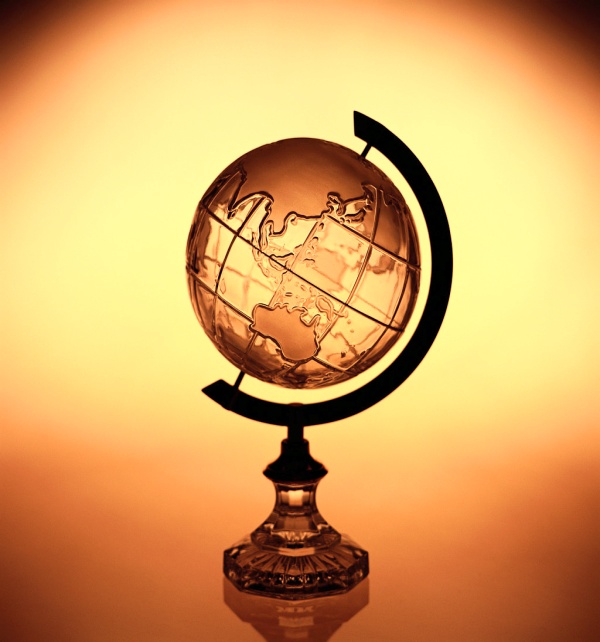 Trimestre tres
ELA - CFA 
Evaluación Formativa Común
 
Copia del estudiante
Nombre del estudiante
_______________________
Lee las instrucciones.

Parte 1
Leerás varios textos literarios e informativos acerca de cómo se planifican y construyen las ciudades.
Mientras lees, toma notas sobre estas fuentes de información.
Luego, responderás varias preguntas de investigación acerca de estas fuentes. 

Esto te ayudará a planificar tu artículo narrativo. Vas a escribir un artículo narrativo.
	
Pasos a seguir:
Con el fin de ayudarte planificar y a escribir tu artículo, vas a hacer lo siguiente:
Leer los textos literarios e informativos
Responder varias preguntas acerca de las fuentes de información
Planificar tu escrito

Instrucciones para empezar:
Ahora leerás varios tipos de textos. Toma notas porque es posible que quieras consultar tus notas mientras planificas tu escrito narrativo. Puedes consultar cualquiera de las fuentes de información cuantas veces quieras. 

Preguntas:
Responde las preguntas. Tus respuestas a estas preguntas serán calificadas. Además, van a ayudarte a pensar sobre las fuentes de información que has leído, lo que también te ayudará a planificar tu escrito narrativo. 

Parte 2 
Tu tarea: Vas a escribir tu propio relato narrativo acerca de un personaje que vivió después de 1850. Tu personaje quiere ayudar a planificar y construir una mejor ciudad. Describe la ciudad que tu personaje va a planificar y construir y cómo él o ella lo hará. Utiliza detalles de los textos que has leído para  ayudarte a escribir tu artículo (asegúrate de usar tus propias palabras).

 Vas a:
Planificar  tu escrito narrativo. Asegúrate de incluir un principio, medio (desarrollo) y final. Puedes usar tus notas y tus respuestas. 
Escribe, revisa y edita tu primer borrador (tu maestro te proporcionará papel).
Escribe la versión final de tu relato narrativo.
Cómo vas a ser calificado…
26
Nivel de grado: 3.5
Escala Lexile: 680L
Promedio del largo de la oración : 9.65
Promedio de la frecuencia de palabras: 3.45
Número de palabras : 415
Nota: Basado en el texto original en inglés.
¡Terremoto!
Una historia del antiguo San Francisco
Por: Kathleen V. Kudlinski                                                                                                                                                                                     (fragmento)       
https://www.youtube.com/watch?v=5a7OizEdAik

Phillip se sentó y se apoyó en la habitación oscura y silenciosa. A través de la ventana abierta, podía oír los perros en todo San Francisco. Algunos estaban ladrando, algunos estaban aullando, y algunos estaban ladrando, escuchando, y luego ladrando de nuevo. Desde el coro de aullidos al sur, parecía que cada perro en la perrera estaba completamente despierto. Para ese momento, Phillip también lo estaba.

Él agarró sus botas de trabajo que estaban en el porche de atrás y corrió al establo.  En el momento que Phillip agarró la perilla de la puerta, algo corrió a través de su pantufla. ¡Era un ratón bebé! Él lo tomó en su mano y vio cómo más de media docena de ratones huían a través de la grieta debajo de la puerta.  

Phillip dejó al bebé suavemente en el heno. — Aquí, pequeño amiguito. El ratoncito dio vueltas en un confuso círculo y luego corrió afuera. Phillip agarró la linterna que estaba en un gancho dentro de la puerta. La encendió y encendió la llama a fuego alto.

Llenó el cubo de Duquesa de la llave que estaba encima del abrevadero de riego. Lo llenó y dejó correr el agua. Abrió la puerta del establo y colgó el cubo, y el mundo se inclinó.

—¡Es un terremoto, hijo! —gritó papá desde el otro lado del establo. — Quédate abajo. No puede durar para siempre.
…………………….

El porche de la casa del ministro del otro lado de la calle se veía algo torcido. Mientras Philip miraba, este se derrumbó hacia adelante con una gran caída en fragmentos. El polvo y la tierra salieron volando desde abajo. Buster empezó a ladrar desesperadamente. El pastor Olson abrió la puerta y se detuvo justo antes de caer en las ruinas. En silencio, se puso de pie en la puerta vacía, mirando el espacio en el que había estado su porche.

El aire estalló con el sonido de una gran explosión. “¿Dinamita?”, pensó Phillip. “¿Un cañón?”

—Calma, muchachos —dijo el pastor Olson. — Están derribando los edificios para tratar de detener el fuego y que éste no se propague. Toda la ciudad está construida de madera. Hay incendios de gas por todas partes. No hay agua. Y este viento no ayuda tampoco. — Se frotó la cara. — No sé cómo van a detenerlos. 
…………………………

La carretera todavía estaba llena de personas que huían de los incendios. Al caer el atardecer, el resplandor del humo de los incendios en el centro de la cuidad pintó el cielo con un extraño color rojo oscuro. Los hombros de Phillip estaban adoloridos por transportar agua. Sus manos le ardían donde las asas de las cubetas pesadas le habían mordido. A pesar de eso, él hizo otros seis viajes, llenando hasta arriba el cubo de cada caballo para la noche.
27
El legado de Chicago: El plan de Burnham

¿Cuál fue la gran idea de Daniel Burnham?
1
En 1833, Chicago fue incorporada como una ciudad. Antes de esa fecha, Chicago era un asentamiento. Alrededor de 350 personas vivían aquí. Al principio, la ciudad creció lentamente. Luego, Chicago creció muy rápido. Para el año 1855, cerca de 30,000 personas vivieron aquí. Ese año la familia Burnham se trasladó aquí. Daniel Burnham tenía nueve años cuando fue a Chicago. Él crecería aquí. Él sería parte del progreso de Chicago.

2
Para  el 1870, 300,000 personas vivían aquí. No había ningún plan acerca de dónde debía estar todo. Chicago estaba llena. Las calles estaban demasiado concurridas. Las personas construyeron casas a toda prisa. Ellos usaron madera. La mayor parte de la ciudad estaba hecha de madera. El gran incendio de Chicago ocurrió en 1871. El incendio duró 36 horas. Casi 18,000 edificios se quemaron. Alrededor de 100,000 personas perdieron sus hogares. Algunas personas optaron por irse. Pero la mayoría se quedó. Ellos reconstruirían a Chicago.

3
Después del incendio, la gente quería hacer de Chicago una ciudad mejor. Querían cambiar la ciudad. Se llevaron escombros del fuego para hacer un parque. Los escombros son lo que queda después de un incendio. Hoy, ese parque se llama Grant Park. Ellos reconstruyeron casas. Se reconstruyeron los negocios, pero no hubo un gran plan. Así que las calles se comenzaron a concurrir de nuevo.

4
Daniel Burnham era un arquitecto. Los arquitectos planifican edificios. Ellos piensan sobre quién ocupará los edificios. Ellos planifican cómo se deben ver los edificios. Pero Daniel Burnham hizo más que planificar edificios.

5
Él fue uno de los primeros en tener un trabajo llamado “planificador de la ciudad”. Un planificador de la ciudad piensa en las necesidades de una ciudad. Una ciudad necesita muchas cosas. Necesita parques y edificios públicos. Una ciudad necesita calles. Un planificador de la ciudad piensa en toda la ciudad.

6
Daniel Burnham sabía cómo hacer grandes planes. Él estaba a cargo de la Exposición Universal en 1893 celebrada en Chicago. Esta fue una gran feria. Hubo más de 200 nuevos edificios en la feria. Mucha gente vino de todo el mundo para verla. Vieron muchas cosas nuevas. Vieron películas. Vieron las bombillas eléctricas (focos). Esas fueron las nuevas invenciones en 1893.
Nivel de grado: 4.3
Escala Lexile: 430L
Promedio del largo de la oración : 7.36
Promedio de la frecuencia de palabras: 3.58
Número de palabras : 589
Nota: Basado en el texto original en inglés.
28
El legado de Chicago: El plan de Burnham… Continuación 

¿Cuál fue la gran idea de Daniel Burnham?

7
Después de la feria, Chicago siguió creciendo. En 1906, más de dos millones de personas vivían aquí. Daniel Burnham convenció a los líderes de que la ciudad necesitaba un plan. Ellos decidieron que él debería hacer ese plan. Él vio problemas. Pensó en las formas de resolverlos. Planificó formas de mejorar la ciudad. Él pidió a otro arquitecto que lo ayudara. Esa persona fue Edward Bennett.

8
En 1909 acabaron su gran plan. Los líderes de la ciudad decidieron hacer muchas partes del plan. Agregaron parques a la orilla del lago y los barrios. Se añadieron reservas forestales. Se agregaron calles más anchas. Las calles anchas se llaman bulevares. Los bulevares facilitarían los viajes de las personas en Chicago. Ellos construyeron puentes sobre el río Chicago. Planificaron estaciones de trenes. Estos cambios tomaron muchos años y costó mucho dinero.

9
Hoy en día se puede ver el legado de Daniel Burnham en Chicago. Navy Pier fue una parte de su plan. El puente de la avenida de Michigan vino de su plan. Union Station vino de su plan también. Es una estación de tren grande. El legado de Burnham se encuentra en muchos lugares en Chicago. Es parte de cómo funciona Chicago. Burnham dijo que es importante tener grandes sueños. Él dijo que las personas deben hacer grandes planes. Esa idea sigue siendo importante hoy en día.
29
¿Qué pistas te ayudan a identificar el significado de la palabra abrevadero?

  ladridos, aullidos, chillidos

  cubo, llave, riego

  destrozos, explosión, dinamita

  atardecer, ahumado, oscuridad
2.  ¿Por qué ocurrió probablemente "una gran caída en fragmentos"?

 Los perros estaban ladrando y aullando.

 El mundo se inclinó.

 Hubo un terremoto.

 Hubo una gran explosión.
30
¿Cómo son iguales ¡Terremoto! y el video El terremoto de San Francisco de 1906?

Ambos muestran lo que le sucedió a una familia en un terremoto.

Ambos muestran lo que sucede en un establo.

Ambos muestran un padre e hijo salvando a sus animales.

Ambos muestran el impacto del terremoto en San Francisco.
¿Cómo se diferencia ¡Terremoto! del video El terremoto de San Francisco de 1906?

El texto trata de una familia y el video trata de toda la ciudad.

El video trata sobre un terremoto y el texto trata de una explosión.

El video trata sobre una familia y el texto trata de toda la ciudad.

El texto trata de una explosión y el video trata de un terremoto.
31
¿Qué conclusión puedes sacar del texto y del video sobre la destrucción de la ciudad?

La ciudad fue destruida por un terremoto.

La ciudad fue destruida por el fuego.

La ciudad fue destruida por el terremoto y los incendios.

La ciudad no tenía suficiente agua para apagar los incendios.
¿Cuál fue la consecuencia mayor del terremoto y el incendio en San Francisco?

Las personas no podían trabajar porque los trenes no podían funcionar. 

  Los animales necesitaban nuevos establos para vivir.

  Había un gran desastre que limpiar.

  La ciudad necesitaba ser reconstruida a partir de cero.
32
33
Nivel de grado: 4.4
Escala Lexile: 680L
Promedio del largo de la oración : 10.85
Promedio de la frecuencia de palabras: 3.67
Número de palabras : 434
Nota: Basado en el texto original en inglés.
El primer líder de Chicago

1
Antes de que existiera la ciudad de Chicago, un hombre valiente se mudó aquí. Fue muy duro vivir ahí en ese entonces. No había tiendas. No había colonos. Hacía mucho frío en el invierno y calor en el verano. También, había una gran cantidad de nieve en el invierno. Por lo tanto, era difícil viajar en esa época. En la primavera, había una gran cantidad de lluvia y lodo, y eso también hizo que fuera difícil viajar. 

2
Entonces, el primer líder de Chicago se mudó allí. Su nombre era Jean Baptiste Point DuSable. Él fue la primera persona, que no era un nativo norteamericano, que se estableció allí. Él era afroamericano. DuSable construyó una cabaña en el río Chicago. Él empezó un negocio de comercio con los nativos norteamericanos. Él abrió un puesto de comercio allí a finales de 1770. Al principio, era sólo una pequeña casa. Pero él se quedó allí durante más de 20 años. El la siguió edificando y expandiendo. Se convirtió en la parte más importante de la zona. 

3
Traer cosas a Chicago era difícil. Chicago era una ciudad muy pequeña. Estaba a muchas millas de distancia de cualquier otra ciudad. Al principio, DuSable sólo negociaba con los nativos norteamericanos y los exploradores. Él les daría herramientas y otros bienes y las intercambiaría por las cosas que cosechaban, cazaban, o hacían. A medida que más personas se mudaban allí, su puesto de comercio se hizo más importante. Los colonos también compraban bienes.

4
El puesto de comercio de Du Sable ayudó a los exploradores a seguir adelante. Ellos podrían comprar suministros en este puesto de comercio. Esto les permitiría viajar más lejos. Ese puesto comercial ayudó a Chicago a empezar como una ciudad. Cuando las familias se mudaron a Chicago, ellas podían obtener lo que necesitaban en el puesto comercial. Los colonos compraron muchas cosas del puesto de comercio.

5
DuSable vendió cobijas, mantequilla, pieles, cuchillos, telas y pistolas. Los colonos y los nativos norteamericanos intercambiaron o pagaban dinero por esas cosas.

6
Jean Baptiste Point DuSable vendió su puesto de comercio y se mudó en 1800. Sin embargo, él dejó un legado. El puesto de comercio había sido una especie de ancla para la creciente comunidad. 

7
DuSable fue la primera persona que ayudó a la gente a venir a Chicago. Él ayudó a que se quedaran también. Es por ello que Chicago lo llamó el "padre" de la ciudad. Él hizo posible que la gente se estableciera aquí.

8
Hoy en día existe un puerto llamado DuSable. Hay un parque también. Ese parque está cerca de donde se inició el primer negocio de Chicago. La ubicación de la ciudad es el mayor legado de DuSable. ¡Comenzó donde estaba su puesto de comercio! Su puesto fue el punto de partida para convertir al pueblo en la gran ciudad que es ahora.
34
¿Qué significa la frase "puesto de comercio" en el texto, El primer líder de Chicago?   

un lugar para enganchar su caballo

un lugar para conseguir las cosas que necesitas

un lugar situado cerca de un río

un lugar para construir tu casa
10. ¿Qué declaración a continuación describe mejor a un planificador de la ciudad?

Un planificador de la ciudad piensa acerca de las nuevas invenciones de 1893. 

Un planificador de la ciudad construye casas.

C. Un planificador de la ciudad piensa en calles, parques y edificios.

Un planificador de la ciudad combate los incendios.
35
11. ¿Cuál fue la razón principal para que los edificios se quemaran fácilmente en el gran incendio de Chicago?

Mucha gente vivía allí.

Las personas construyen casas a toda prisa.

La mayor parte de la ciudad fue construida de madera.

El fuego duró 36 horas.
12. ¿Qué evidencia apoya mejor lo que un planificador de la ciudad piensa que una ciudad necesita?

El planificador de la ciudad piensa en parques y edificios públicos.

Los planificadores de la cuidad hacen dibujos y modelos.

El planificador de la ciudad piensa en toda la ciudad y qué la haría mejor.

D.	 Los arquitectos planifican edificios.
36
13. De acuerdo con El legado de Chicago: El plan de Burnham, ¿por qué la vida en Chicago era difícil antes del gran incendio?

La ciudad fue creciendo muy rápido y no había un plan.

Todos los edificios fueron construidos de madera.

Sólo 350 personas vivían en Chicago en esa época.

18,000 edificios se incendiaron.
14. ¿Qué tienen en común los legados de Burnham y DuSable?

Ambos hombres tienen hoy en día modernos edificios que llevan su nombre.

Ambos hombres construyeron cosas que hicieron de Chicago una mejor ciudad.

Ambos hombres hicieron planes que trajeron nuevas invenciones a Chicago.

Ambos hombres tenían edificios destruidos por el fuego.
37
38
Escribir un texto breve, W.4.3c Adverbios de tiempo, Objetivo de escritura  1a
Un estudiante está escribiendo un párrafo acerca de una arquitecta. Lee el borrador del párrafo en el recuadro. 

La arquitecta estudió un mapa de la ciudad para planificar en dónde se podría construir un nuevo parque. Luego, ella estaba lista para presentar su nuevo
plan al consejo de la ciudad.

¿Qué línea de diálogo iría mejor después de la última oración? 

  ―¿Les importa si ceno primero? ―dijo ella.

  La arquitecta dijo, — Un parque en la ciudad es una gran idea.

 ―Miembros del consejo de la ciudad, ahora estoy lista para presentar mi 
plan ―dijo ella.

  ―¿Les gustaría que haga un plan? ―dijo la arquitecta.
Revisar un texto, W.4.3b Elaboración de diálogo, Objetivo de escritura 1b
`
39
19. Un estudiante visita un museo de San Francisco y aprende sobre el terremoto de 1906. Él le escribe una carta a su maestro sobre esto. Lee el borrador de la carta y contesta la siguiente pregunta.



Hoy fui a un museo para aprender sobre el terremoto de San Francisco de 1906. El terremoto fue enorme. Duró menos de un minuto. ¡Pero esto empezó incendios en los alrededores de la ciudad que duraron tres días! 

El estudiante ha decidido que las dos palabras en negrilla son muy fáciles para su maestro. Elige las dos palabras que mejor sustituyen a las palabras en negrilla.

grande, encendió

masivo, provocó

gigante, comenzó

inmenso, hizo
Lenguaje y vocabulario L4.3a Audiencia, Objetivo de escritura 8
\		`
Lee las palabras a continuación.                                 

       marrón Un hermoso caballo saltó cuando la tierra se sacudió
       
¿Qué oración muestra los adjetivos en el orden correcto?

El marrón caballo hermoso saltó cuando la tierra se sacudió.

Hermoso y marrón, el caballo saltó cuando la tierra se sacudió.

Un hermoso caballo marrón saltó cuando la tierra se sacudió. 

Un marrón, hermoso caballo saltó cuando la tierra se sacudió.
Editar y clarificar L.4.1d, Orden de adjetivos, Objetivo 9
`
40
Parte 2 
Tu tarea: Vas a escribir tu propio relato narrativo acerca de un personaje que vivió después de 1850. Tu personaje quiere ayudar a planificar y construir una mejor ciudad. Describe la ciudad que tu personaje va a planificar y construir y cómo él o ella lo hará. Utiliza detalles de los textos que has leído para  ayudarte a escribir tu artículo (asegúrate de usar tus propias palabras).

 Vas a:
Planificar  tu escrito narrativo. Asegúrate de incluir un principio, medio (desarrollo) y final. Puedes usar tus notas y tus respuestas. 
Escribe, revisa y edita tu primer borrador (tu maestro te proporcionará papel).
Escribe la versión final de tu relato narrativo.
Cómo vas a ser calificado…
41
42
43
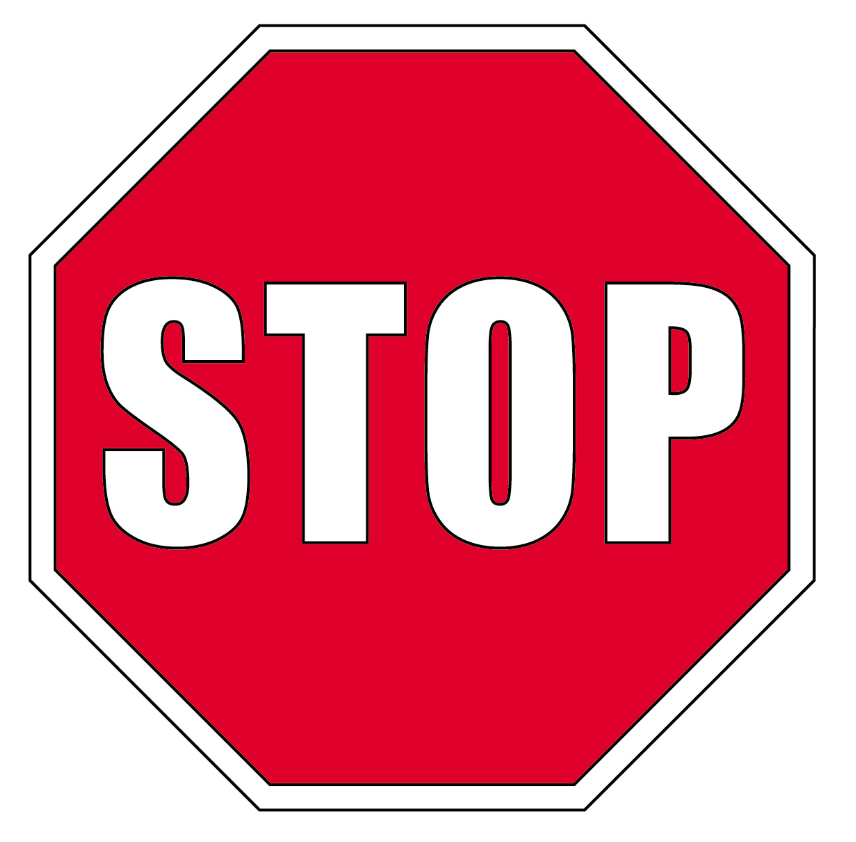 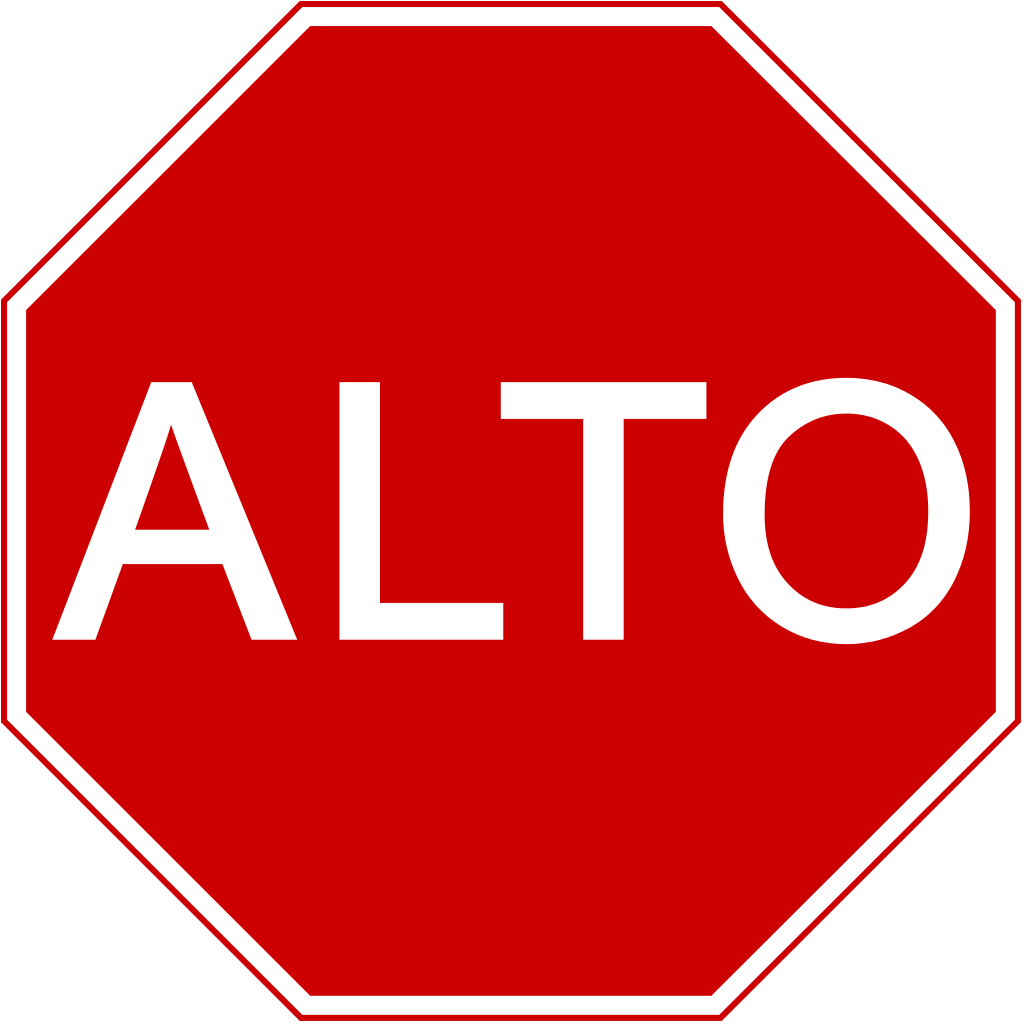 ALTO
¡Cierra tus libro y espera las instrucciones!
44
Puntuación del estudiante: Colorea la casilla de verde si tu respuesta estaba correcta. Colorea la casilla de rojo si tu respuesta estaba  incorrecta.
45
Página de Reflexión
1er  Minuto
Algo que hice bien…
2do Minuto
Algo que era nuevo para mí o que necesito practicar más…
3er Minuto
Algo que no entiendo…
46